Figure 1. Brain areas with increased activation in the controls compared with FtMs during positive condition of the ...
Cereb Cortex, Volume 26, Issue 2, February 2016, Pages 510–516, https://doi.org/10.1093/cercor/bhu201
The content of this slide may be subject to copyright: please see the slide notes for details.
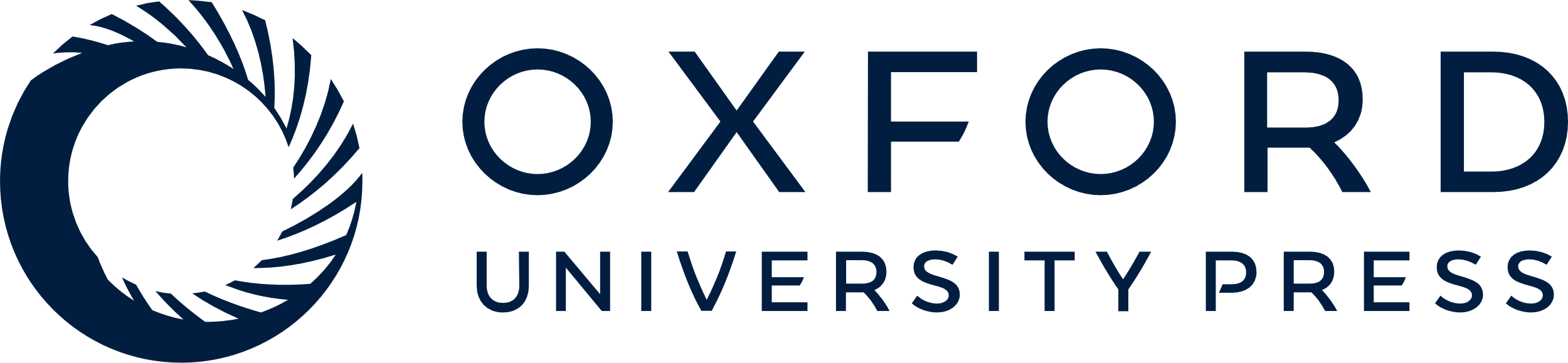 [Speaker Notes: Figure 1. Brain areas with increased activation in the controls compared with FtMs during positive condition of the IAPS.


Unless provided in the caption above, the following copyright applies to the content of this slide: © The Author 2014. Published by Oxford University Press. All rights reserved. For Permissions, please e-mail: journals.permissions@oup.com]